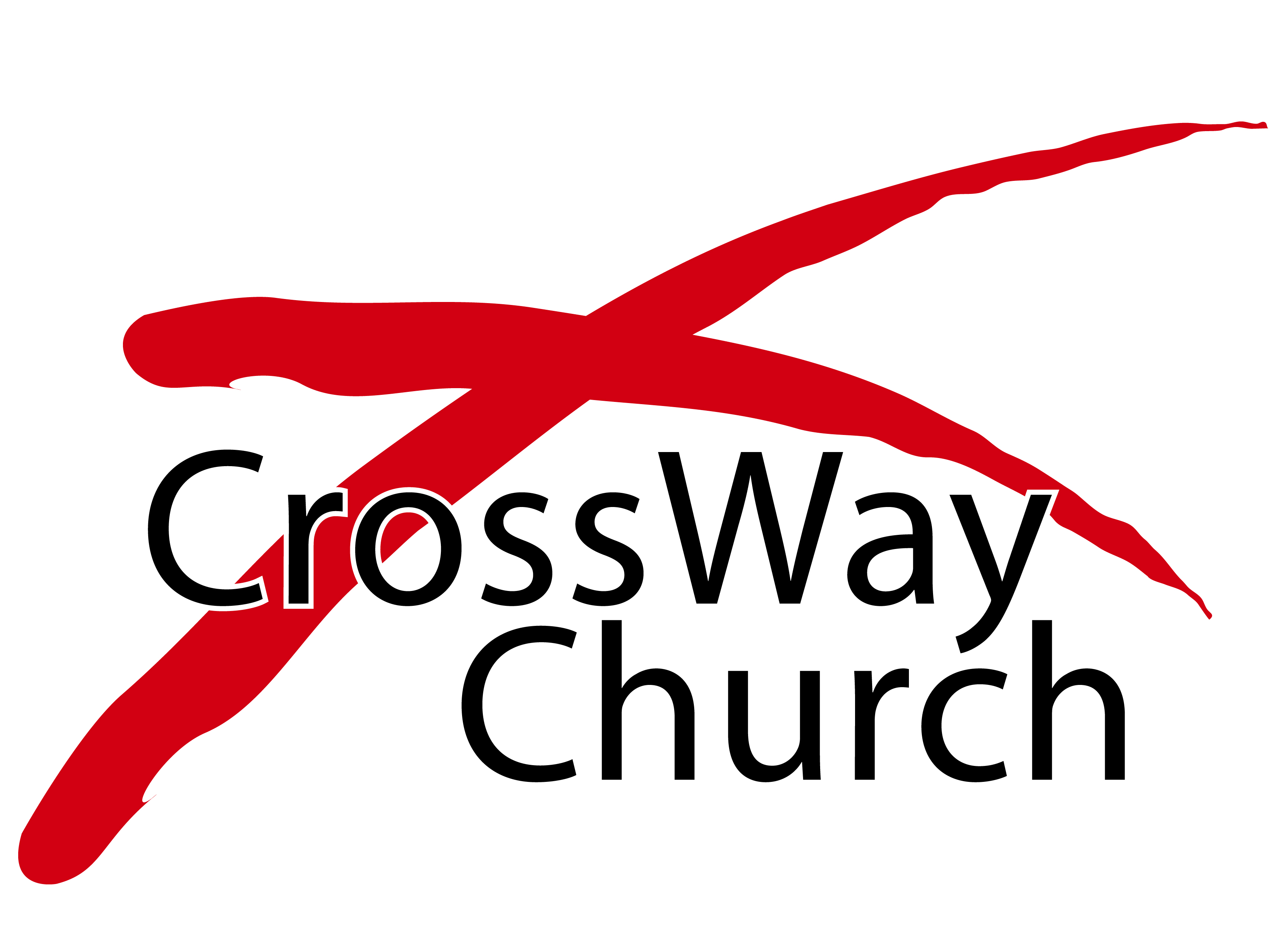 Thinking Rightly about Sin
Thinking Rightly Series [3]
Mark 7:14-23
© July 26, 2015
Pastor Paul K. Kim
WHY WE MUST THINK RIGHTLY ABOUT SIN
If we don’t think rightly about sin, it will lead us to . . . 

DENIAL: We mystify sin as something unreal and irrelevant.[“Sin? What sin?”]

VICTIMIZATION: We fault environment or bad DNA for sin.[“It’s not my fault.”]

TRIVIALIZATION: We approach sin with quick fix and pseudo transformation and ingratitude.[“I cleaned up my act, so I’m good now.”]
HOW OUR VIEW OF SIN AFFECTS US
WHAT SCRIPTURE REALLY SAYS ABOUT THE NATURE OF SIN
Sin is a universal problem of everyone (Rom. 3:23; Jer. 17:9).[= all human beings are innately sinful.]

19 The heart is deceitful above all things, and desperately sick; who can understand it?Jeremiah 17:9
WHAT SCRIPTURE REALLY SAYS ABOUT THE NATURE OF SIN
Sin is a universal problem of everyone (Rom. 3:23; Jer. 17:9).[= all human beings are innately sinful.]

Sin is ultimately about dethroning God by self—either by breaking or keeping God’s law (Gen. 3:4-5; James 4:7-10).
4 But the serpent said to the woman, “You will not surely die. 5 For God knows that when you eat of it your eyes will be opened, and you will be like God, knowing good and evil.”Genesis 3:4-5
WHAT SCRIPTURE REALLY SAYS ABOUT THE NATURE OF SIN
Sin is a universal problem of everyone (Rom. 3:23; Jer. 17:9).[= all human beings are innately sinful.]

Sin is ultimately about dethroning God by self—either by breaking or keeping God’s law (Gen. 3:4-5; James 4:7-10).
Sin is primarily internal not external (Mk. 7:20-23; Matt. 23:25-26).
20 And he said, “What comes out of a person is what defiles him. 21 For from within, out of the heart of man, come evil thoughts, sexual immorality, theft, murder, adultery, 22 coveting, wickedness, deceit, sensuality, envy, slander, pride, foolishness. 23 All these evil things come from within, and they defile a person.”Matthew 7:20-23
WHAT SCRIPTURE REALLY SAYS ABOUT THE NATURE OF SIN
Sin is a universal problem of everyone (Rom. 3:23; Jer. 17:9).[= all human beings are innately sinful.]

Sin is ultimately about dethroning God by self—either by breaking or keeping God’s law (Gen. 3:4-5; James 4:7-10).
Sin is primarily internal not external (Mk. 7:20-23; Matt. 23:25-26).

Sin is pervasively powerful in spreading and enslaving (Lk.12:2; Rom 6:16).

16 Do you not know that if you present yourselves to anyone as obedient slaves, you are slaves of the one whom you obey, either of sin, which leads to death, or of obedience, which leads to righteousness?
Romans 6:16
When Sin Seems to Be Most Quiet
Sin does not only still abide in us, but is still acting, still laboring to bring forth the deeds of the flesh. When sin lets us alone we may let sin alone; but as sin is never less quiet than when it seems to be most quiet, and its waters are for the most part deep when they are still, so ought our contrivances against it be vigorous at all times and in all conditions, even where there is least suspicion . . . Do you mortify?; do you make it your daily work? Be always at it whilst you live; cease not a day from this work. Be killing sin or it will be killing you.
― John Owen
FACING SIN BEYOND THE VISIBLE LEVEL
Sin in 
Our Behavior
visible  level
invisible level
Sin in Our Heart
FREEDOM FROM SIN IN OUR HEART (Cycle of Spiritual Transformation*)
Rationalization  [Jer. 17:9]
visible  level
invisible level
Brokenness  [Ps.139:23-24 ]
Repentance  [1 Jn. 1:9]
Abandonment  [Rom. 12:1]
Freedom  [Rom. 6:16-18]
* Adapted from Larry Crabb’s Model
HOW CAN WE BEGIN TO THINK RIGHTLY ABOUT SIN?
DEAL with sin as a relational offense against God and his character (Luke 15:21; Psalm 51:4).

STOP rationalizing your sins—face your sins beyond the visible external level. (Mark 7:14-23; Matt 23:25-26).

KEEP experiencing God’s love and forgiveness by confessing your sins and surrendering yourself to God (Psalm 32:3-4; 1 John 1:9; James 4:7-10).
THREE PRACTICAL QUESTIONS FOR OUR EVERYDAY LIFE
In what ways are you convinced more of your need to turn away from distorted views of sin? What will you do about it?

Which biblical view of sin is most helpful for you in correcting your wrong view of sin?

What is your first step toward thinking rightly about sin?
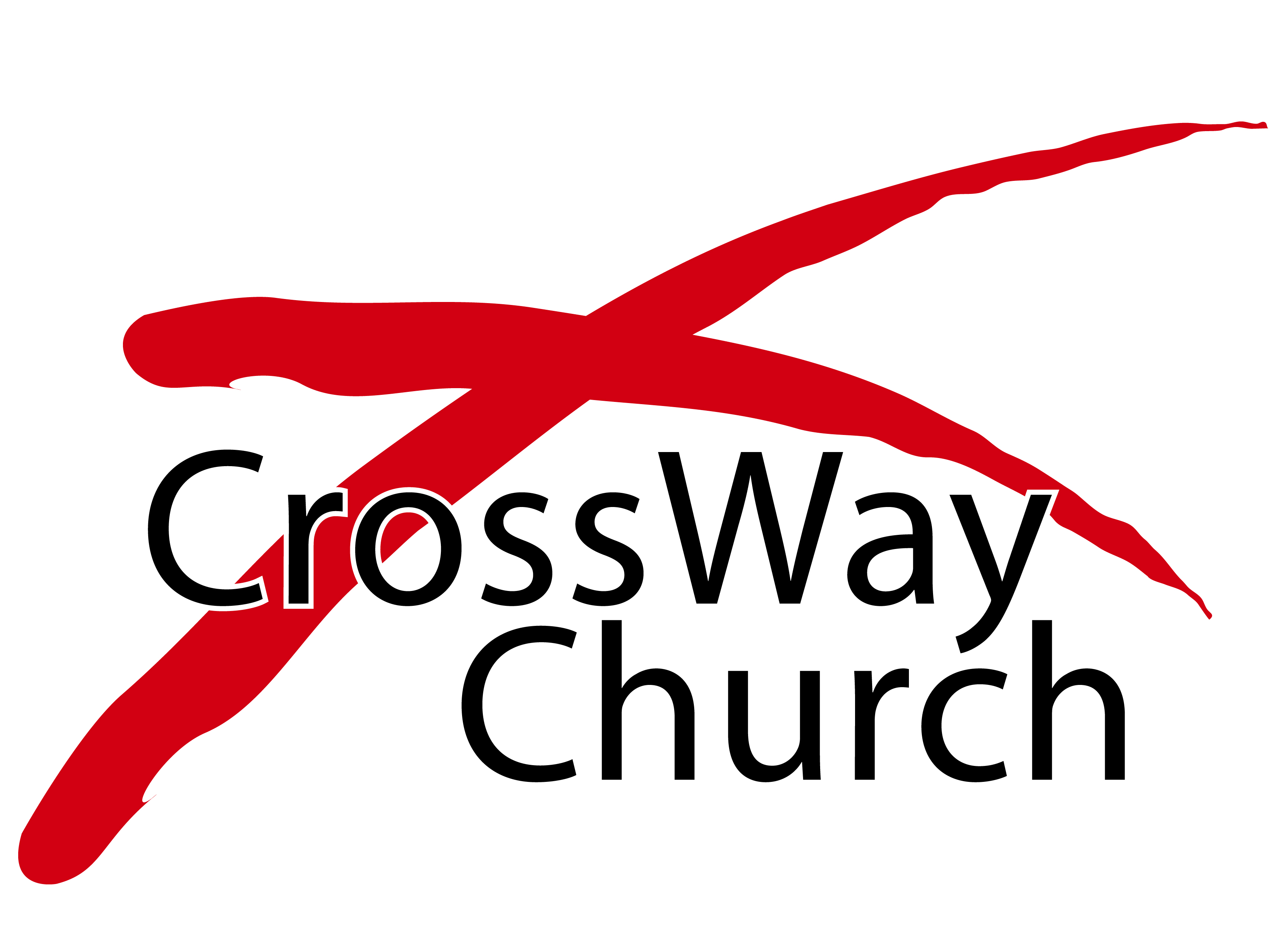